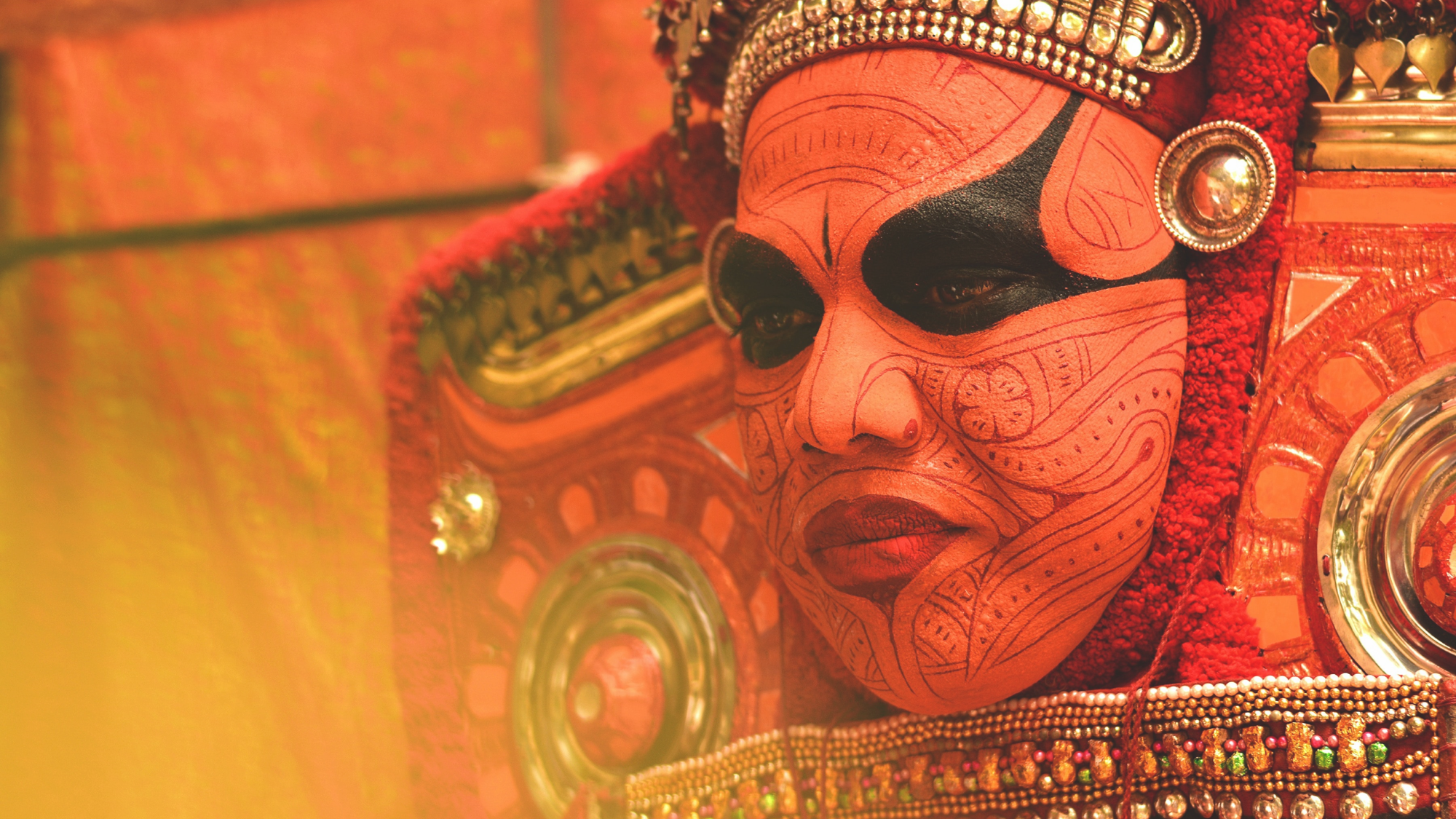 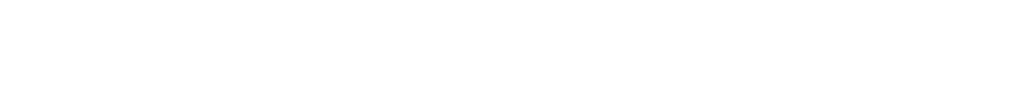 Een land met twee gezichten
1
Inhoudsopgave
1. Introductie
2. Cijfers
3. Historische context
4. Geopolitieke ontwikkelingen
5. Groeibelemmeringen
6. Tenslotte
2
1.  Sociale en economische geografie van India
Ambassade New Delhi,CG Bengaluru, CG MumbaiNBSO Ahmedabad & HyderabadHC Lucknow, Kolkata, Chennai, Kathmandu, Thimphu
2. Cijfers
Econmische groei hoogste in de wereld (6,3%)
Hoge werkloosheid (15%)
Inflatie: headline (6.0%)
Begrotingstekort (9%)
Public debt (85% GDP)
90% economische bedrijvigheid is informeel
15 miljoen belastingsbetalers
5
3. Historische Context
40 jaar focus op de stabiliteit van het subcontinent
Eenwording van het land kost tijd
40 jaar verminderde aandacht voor economische opbouw
Koloniaal verleden: land is uitgemolken door de East India Company, na 1850 door het koloniaal bewind
Reactie Gandhi: boycott van Engelse producten, India maakt eigen Khadi
Partition: India, Pakistan, (1947), Bangladesh (1973)
Grensconflicten met China
Jammu – Kashmir
Agrarische economie
Transformatie India door economische hervormingen (1991): Manmohan Singh
6
7
Wagah Border (Punjab)
8
Golden Temple (Punjab)
9
Humayun’s Tomb (Delhi)
10
4. Geopolitieke ontwikkelingen
Toenemend belang, zelfverzekerd India 
Non-alignment movement: Nehru, Tito, Sukarno, Nassar & Nkrumah
Tegenwicht China
Leader of the Global South (G20)
Minister S Jaishankar: “Europe has to grow out of the mindset that Europe's problems are the world's problems, but the world's problems are not Europe's problems.”
Economie blijft min of meer achter bij het politiek belang
11
Relatie georiënteerd India
“One hug at a time! PM Narendra Modi’s taking over the world with his embrace”
Bron: Economic Times of India
12
5. Groeibelemmeringen
Waarom komt de groei niet echt van de grond?
Protectionisme: reactie op het koloniaal verleden
800 miljoen mensen onder de armoede grens
50% in de landbouw (lage arbeidsproductiviteit) 
90% afhankelijk van fossiele brandstoffen 
Zwak financieel system, zwak onderwijssysteem & hoge bureaucratie  
Smalle industriele basis 
Grote informele sector
Energietransitie
Demografisch dividend
Kastensysteem – weinig of geen sociale mobiliteit 
Lage female labour participation
13
Waar zijn de Indiase vrouwen?
25% in the officiele economie
Informele sector?
14
Tenslotte
India doet het goed, maar voor de bevolkingsomvang moet de groei minstens 12% zijn
1 miljoen nieuwe mensen op de arbeidsmarkt per maand!
Economie blijft groeien door de bevolkingsomvang (grote consumentenmarkt)
Prijsgevoelig India
Verbetering van investment climate & aanpassing arbeidswetgeving
Grote verschillen per staat (Telengana)
Gevestigd buitenlands bedrijfsleven, dubbele winstpercentage
India belangrijk voor kenniswerkers, R&D en buitenlandse investeringen
Innovatie: grote voorsprong
15